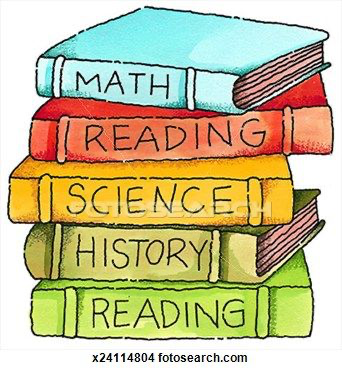 Blue Words
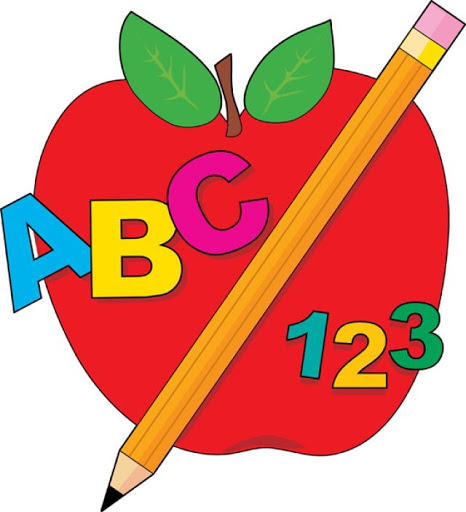 open
which
would
these
best
does
call
been
made
those
right
found
very
because
your
buy
their
why
before
gave
both
always
many
first